TIERE IM ZOO (ŽIVALI V ŽIVALSKEM VRTU)

	die Schlange – kača
	der Löwe – lev
	das Känguru - kenguru
	das Krokodil - krokodil
	die Giraffe – žirafa
	der Elefant - slon
	der Affe – opica
das Zebra - zebra
das Nilpferd – nilski konj
der Tiger – tiger
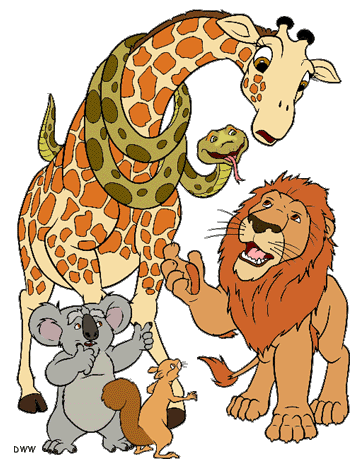